Investimento e Pitch
PROF. DR. GUILHERME ARY PLONSKI
ARTUR VILAS BOAS
PRO3213
Por que perdemos ele?
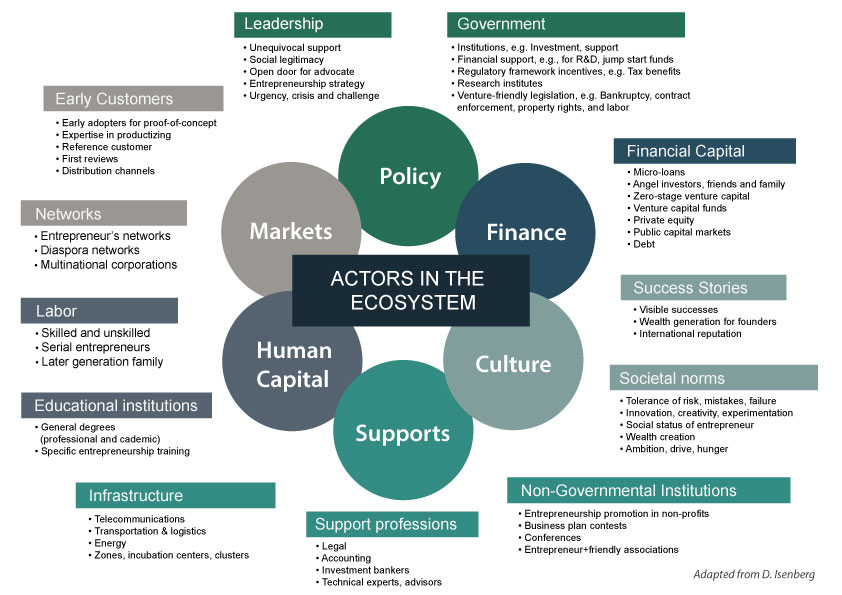 It’s all about ecosystem.
-Análogo à biologia, defende que empresas emergem a partir de uma trama de atores interagindo entre si.

-Importante se atentar que há ”ecossistemas locais” também (USP tem o seu ecossistema), bem como individuais.
Ecossistema da USP
-Eventos diversos (hackathons, encontros acadêmicos e profissionais).

-Entidades: Agência USP de Inovação, áreas de inovação das faculdades, Incubadoras (CIETEC e outras), Núcleo de Empreendedorismo da USP, alumni USP, grupos de anjo e endowments. 

-Recursos $: PIPE (FAPESP), Bolsas (AUSPin), Amigos da Poli e AWC.

-Espaços de conexão: editais, parcerias com empresas (InovaUSP), HC; SciBiz.

-Investidores-anjo, fundos de investimento com alumni (Canary, Indicator e Monashees).
Fundraising 101
- Rodadas = paralelo às fases de criação (stage funding).
Primeiro, convence com a ideia ou time (anjos ou até Seed); depois resultados e visão de crescimento; depois, CAC x LTV e eficiência.

-Zero-stage > seed > series A > B,C,D... > evento de liquidez. 
Valuation na venda = múltiplo da receita (D2C é 1x; Ed 6x; Diag 2x). 
Exemplo da Linx – faturamento em cerca de R$30MM, comprada por cerca de R$110MM.

-”Equity free”: bootstrapping (Wildlife) ou via fomento/prêmios (MVisia): AWC > Premiações > Pipe FAPESP > Bootstrapping > Aquisição pela WEG.
Fundraising 201
-Atenção a contratos: SAFE, tag-along/drag-along, opção de compra.


-Rounds: Anjo (30 a 300 mil, 5-10%), Seed (500 mil a 5MM, 15%-20%), Series A (10MM a 30MM, 20%-30%). Olhar sempre para o burn-rate (meses de vida) e para o cap table (volume de pessoas, tipos de entidades). 


-Estrutura de um fundo é similar a um time da NBA: Owners (LPs); Coaches (Gestores do fundo); Treinadores e training camps (conselho e aceleradoras); Capitão (fundadores); Jogadores (equipe); Árbitros (mídia); Fãs (super usuários). A dinâmica de investimentos tem muita negociação e FOMO.
Zero stage funding/3 F’s/anjo: aposta inicial e suporte grande de smart money. Foco em primeiras validações e aposta no time.
Seed funding: rodada institucional, mas ainda estruturada no sonho e nas capacidades de founders. Foco em validação, estruturação de um modelo de negócio redondo e construção de um time mais sólido.
Series A: com modelo de negócios já provado e resultados demonstrados, começa-se um investimento pesado em growth (CACxLTV). 
Fundos brasileiros relevantes: Monashees, Canary, Astella, Indicator, Valor, RedPoint e-ventures, Fundo Pitanga, Mindset, Performa. Associações de anjos: Harvard, GV, Poli Angels, FEA Angels, Anjos do Brasil etc.
Fontes importantes: Livro Venture Deals (Brad Feld) + HTAHT; Both Sides of The Table; Blog da Y Combinator; Blog da First Round Capital; AVC; Youtube – 140Mba, segunda temporada.
Como fazer um pitch?
-Jab jab jab, hook: conquistar a atenção primeiro (jabs) para depois apresentar detalhes mais complexos. Jabs: tamanho de mercado, dor do usuário, história real, aumento de produtividade, unfair advantages.

-NABC: Needs, Approach, Benefits, Competition. 
-Make it simple, make it legible, make it obvious. Projete para convencer em um minuto (elevator pitch).
-Investidores(as) investem em time e resultados, não em ppt.
-Erros comuns: dimensionar top-down; matriz competição.
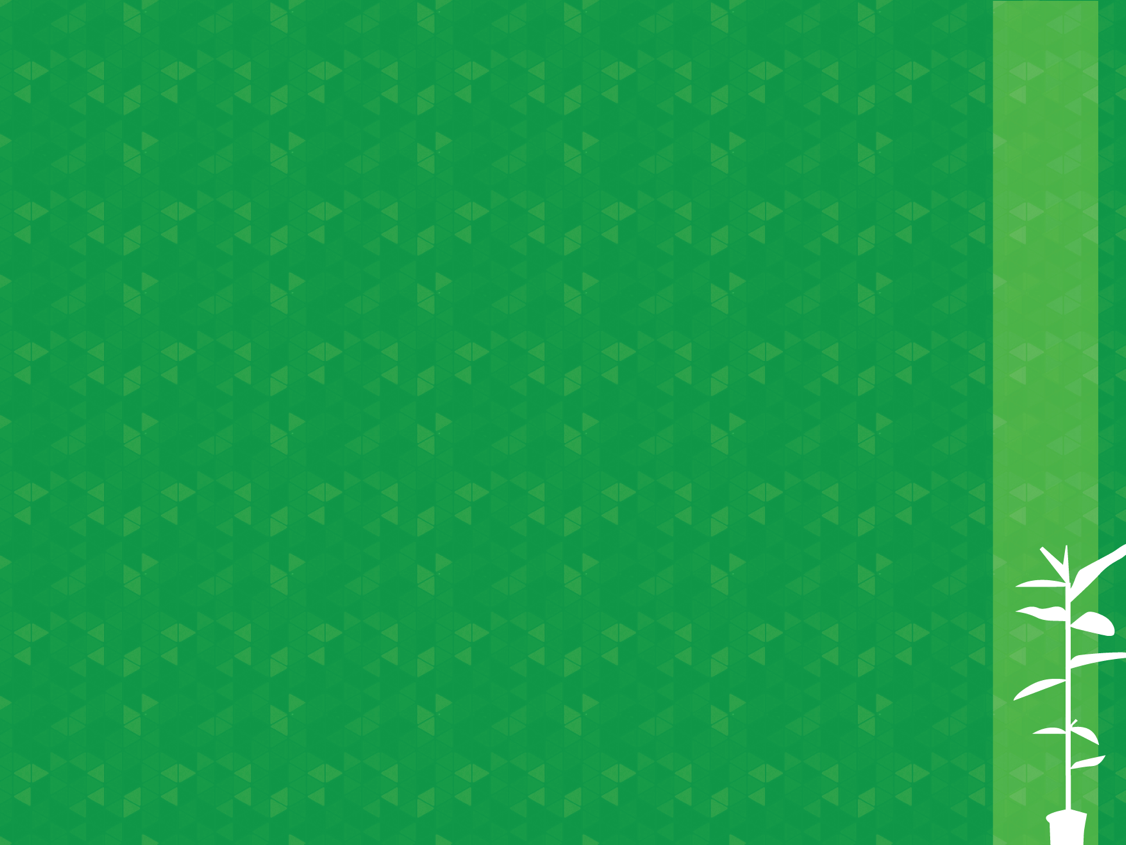 Seletora de Mudas de Eucalipto
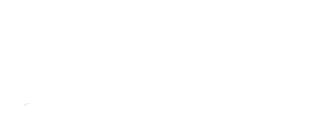 2015
Contexto
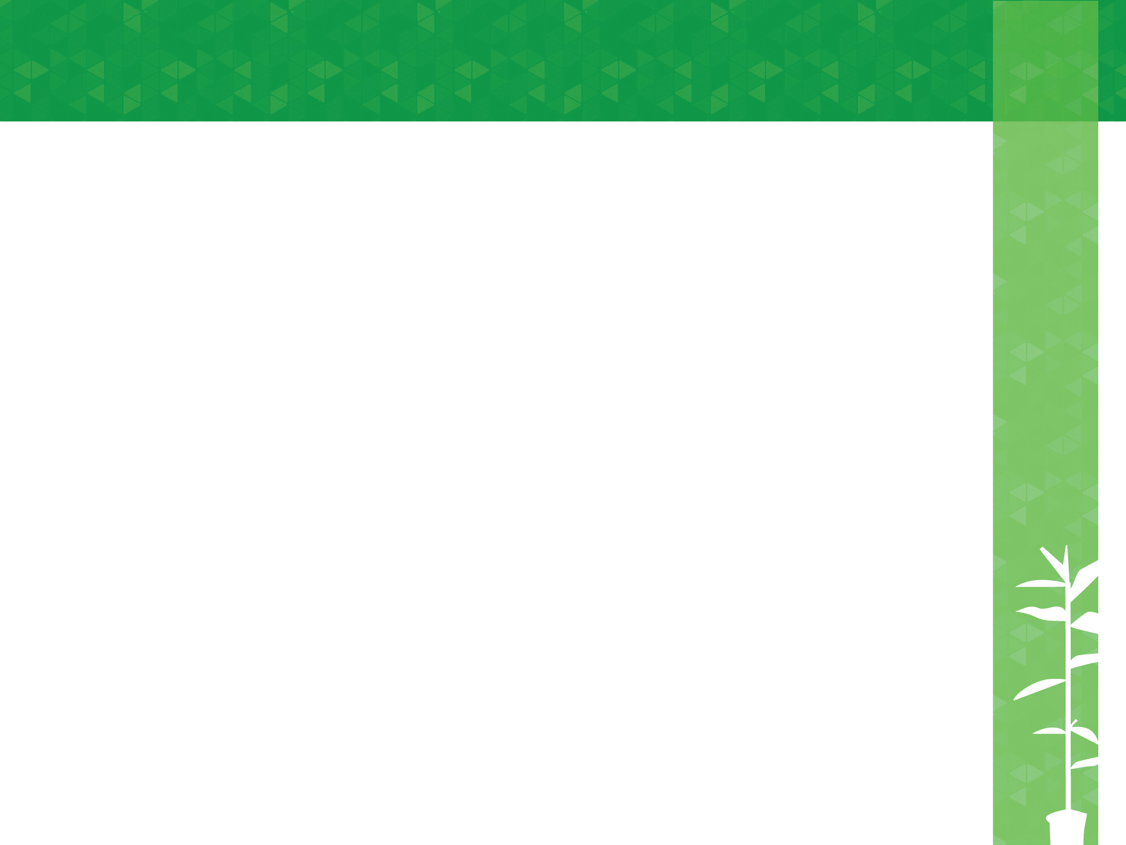 2
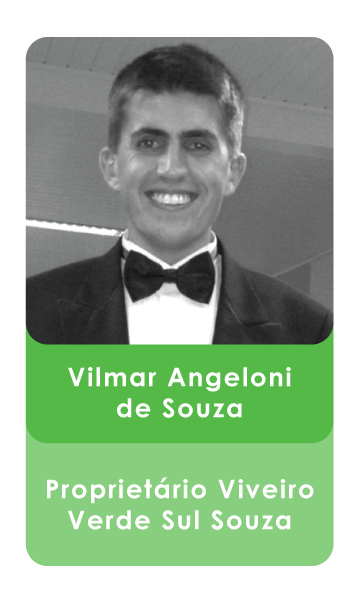 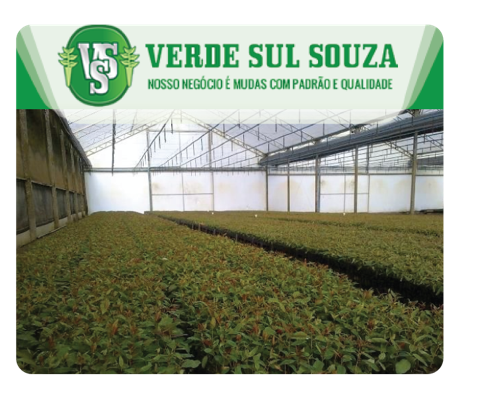 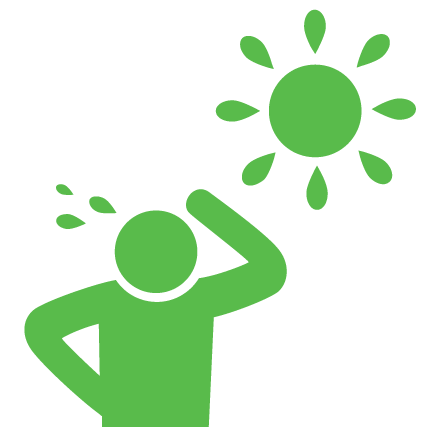 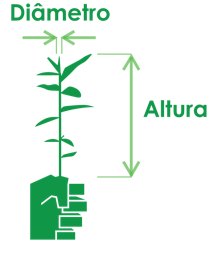 Mercado
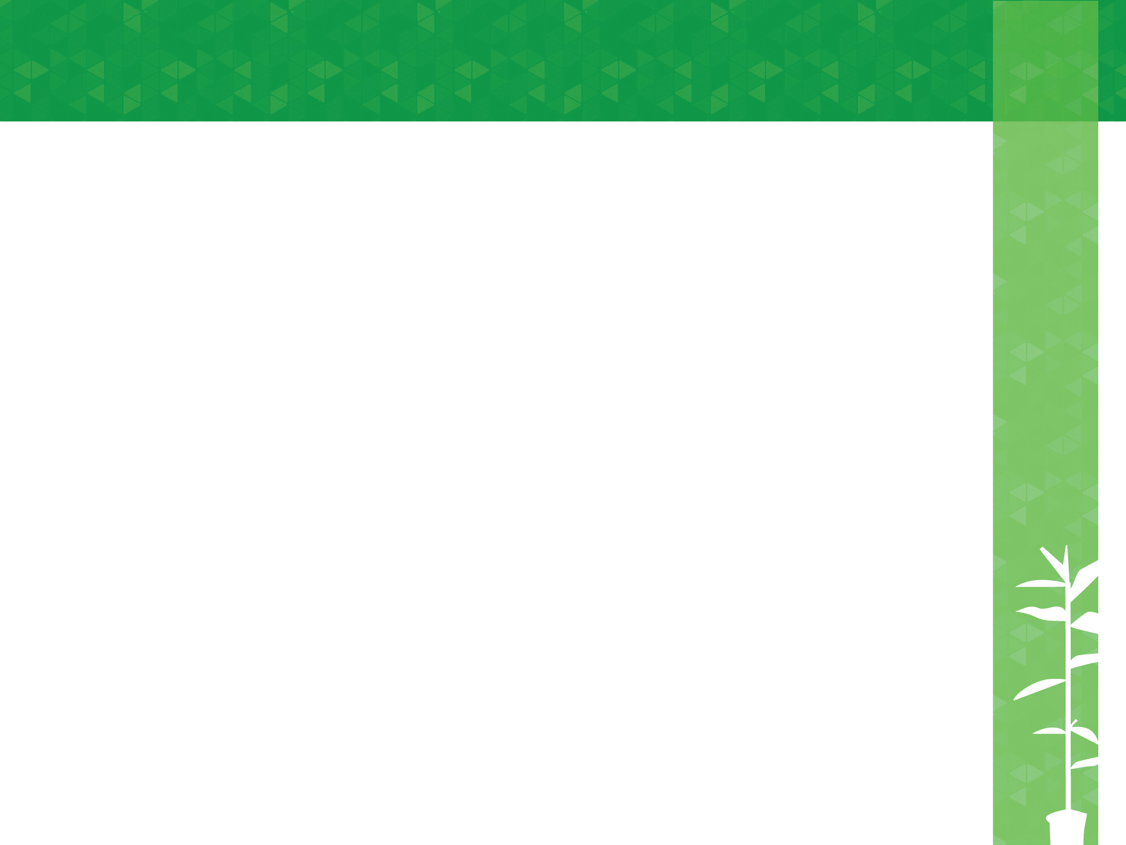 3
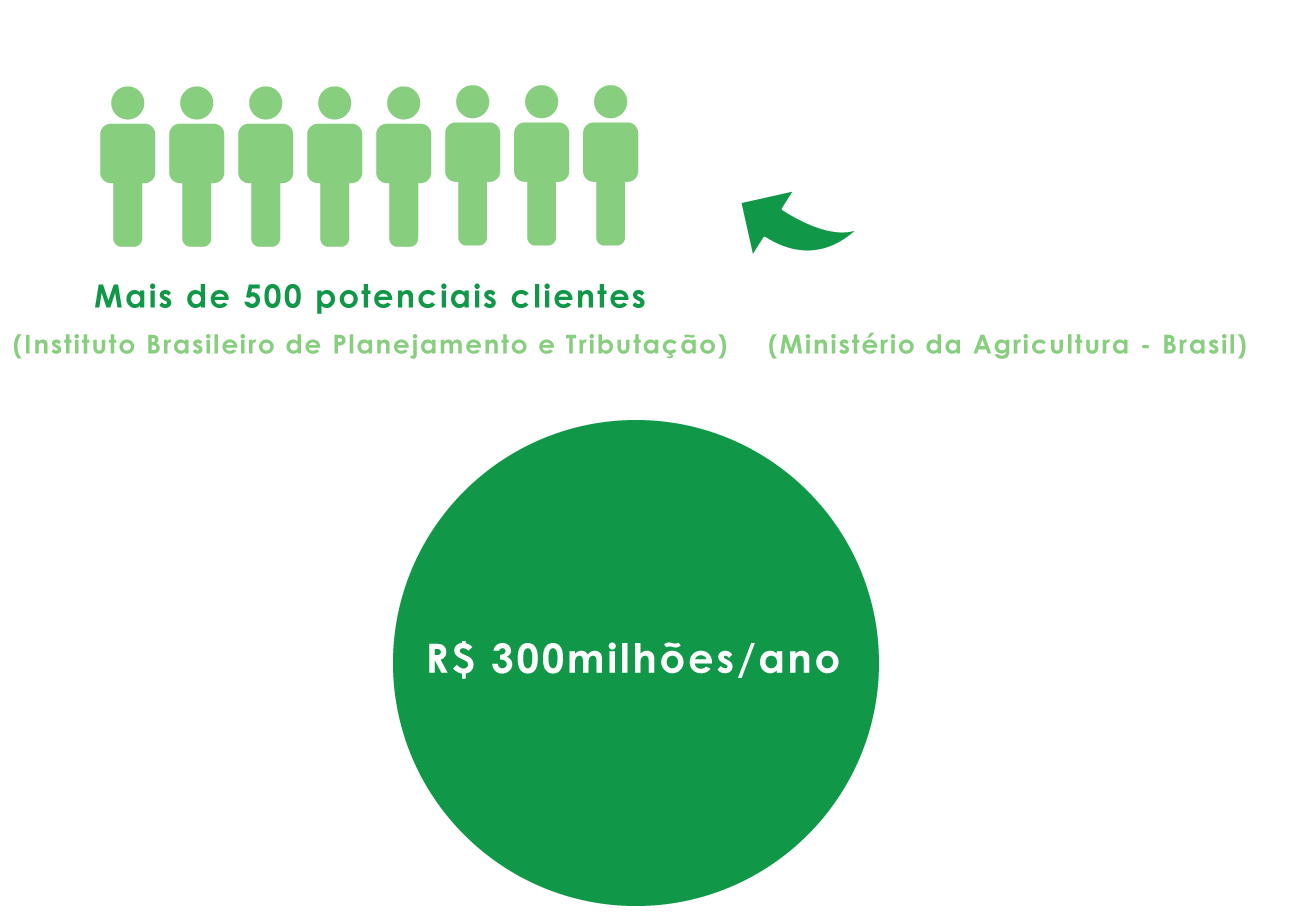 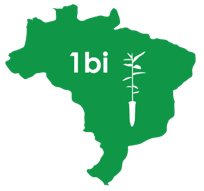 Seleção manual de mudas de eucalipto
Problema
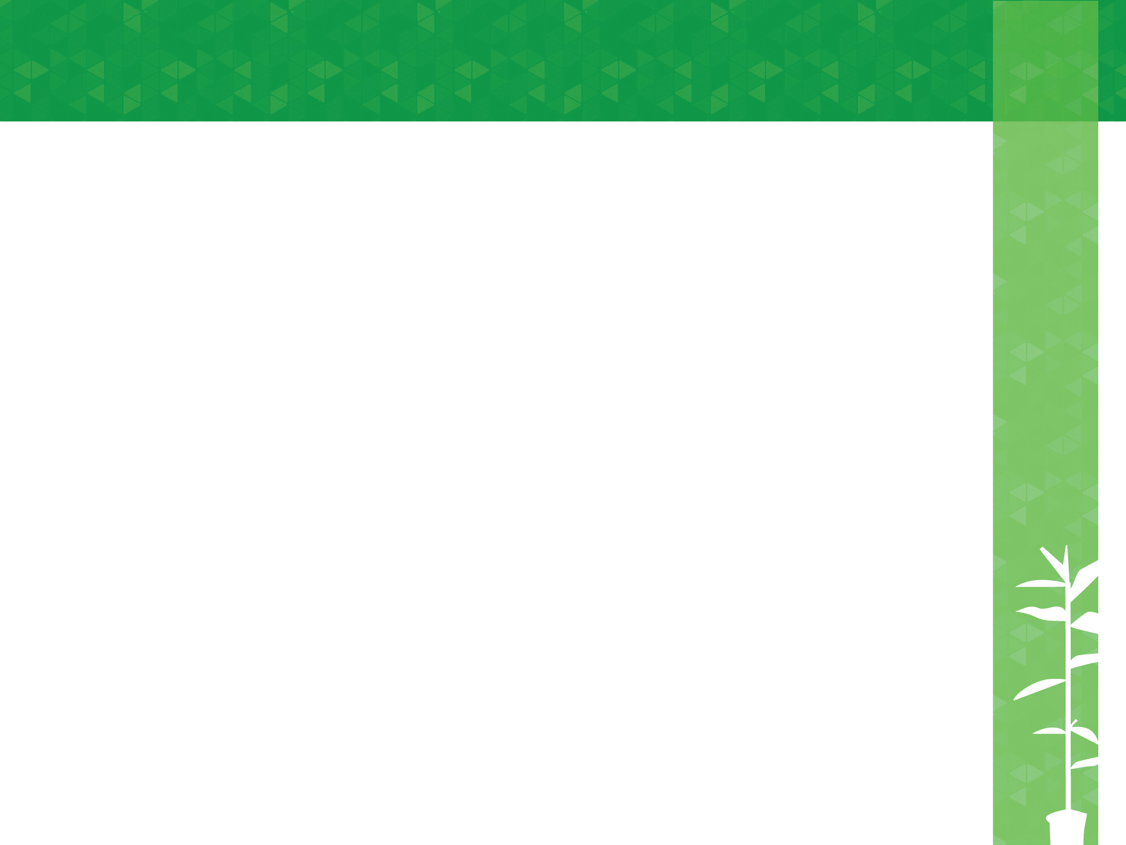 4
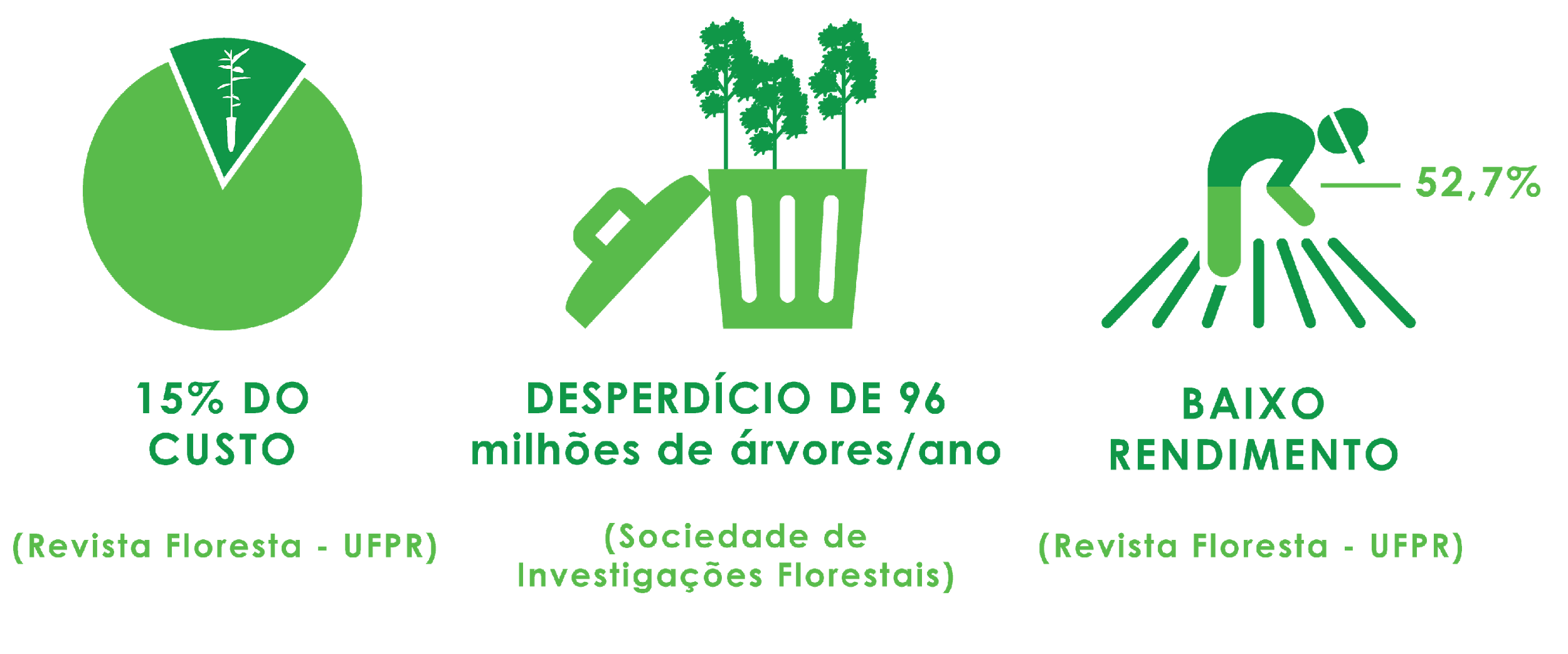 Solução
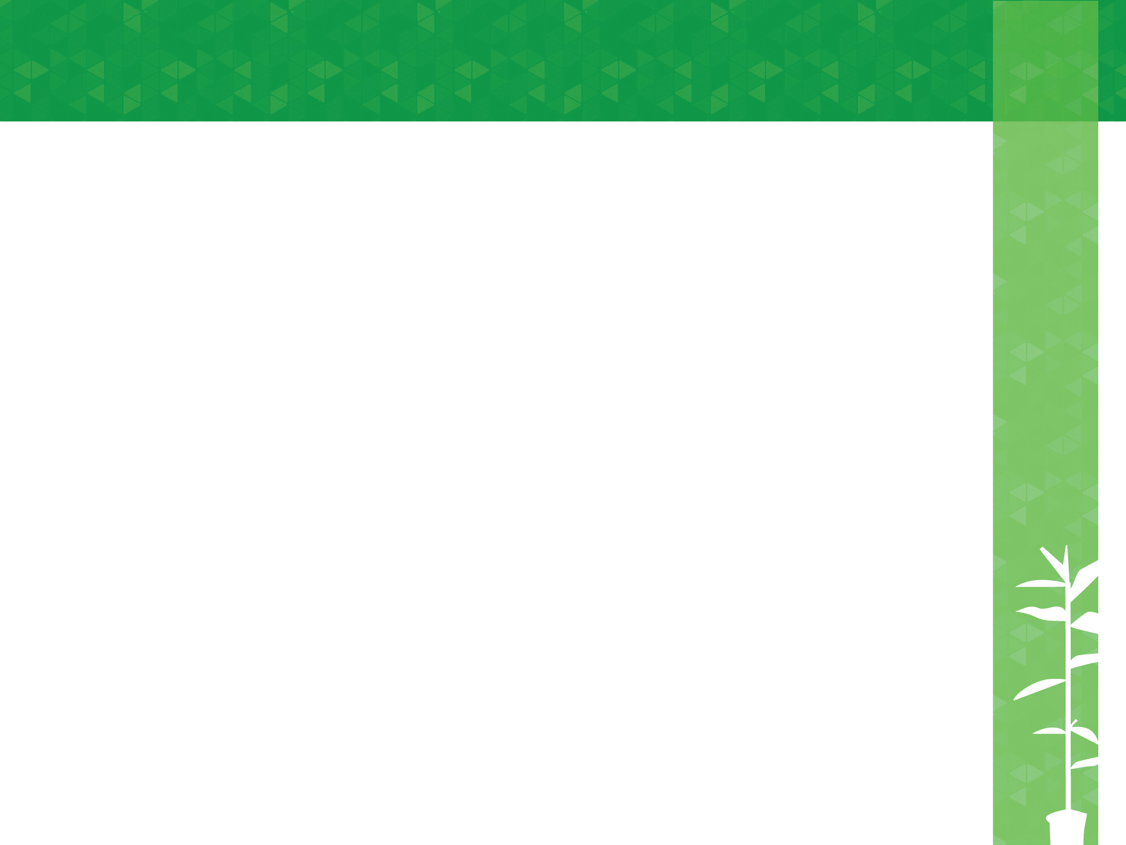 5
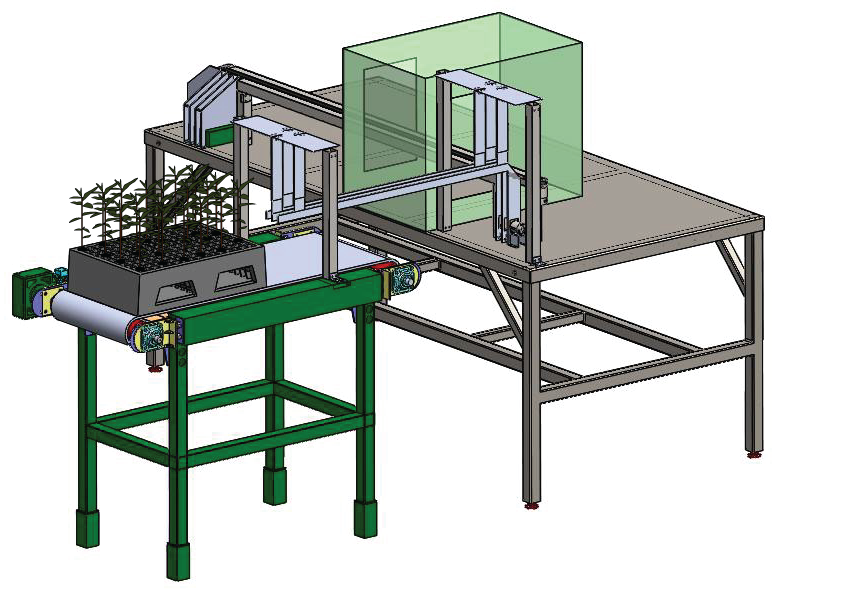 Protótipo Funcional
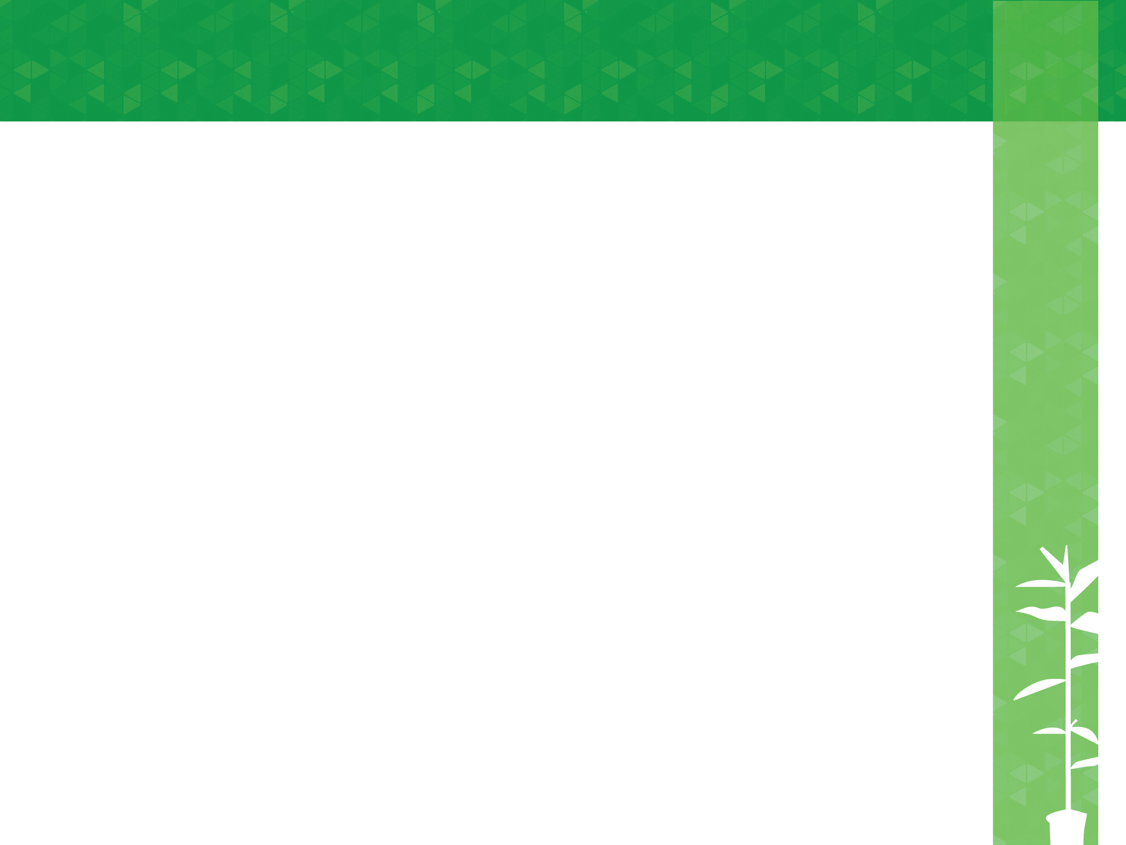 6
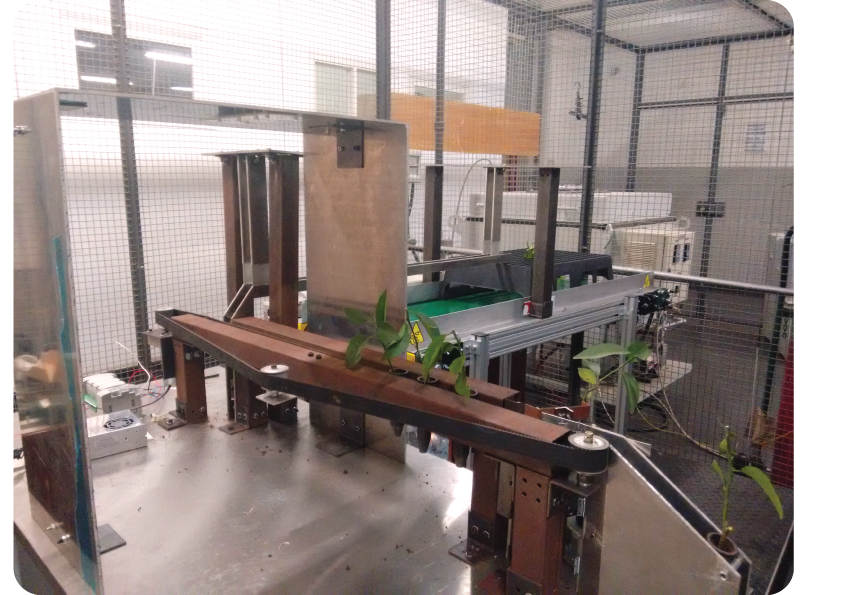 Software de Inteligência Artificial
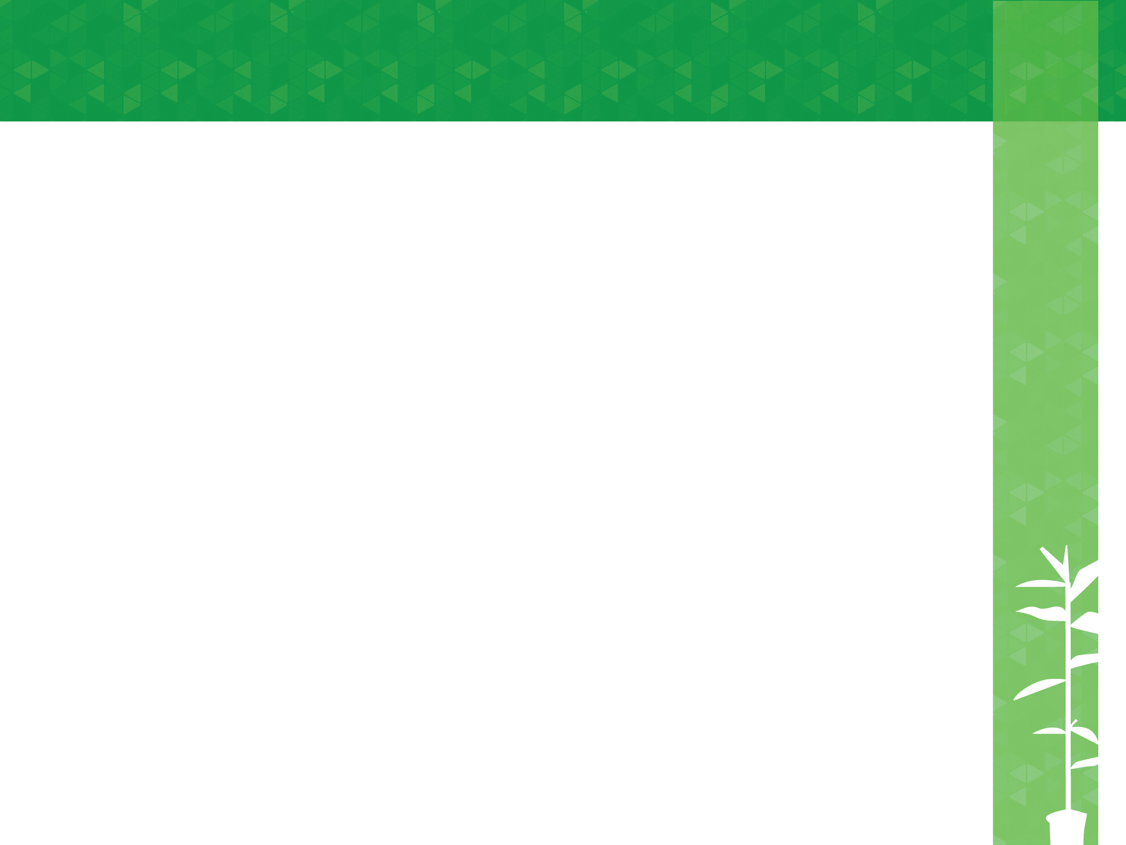 7
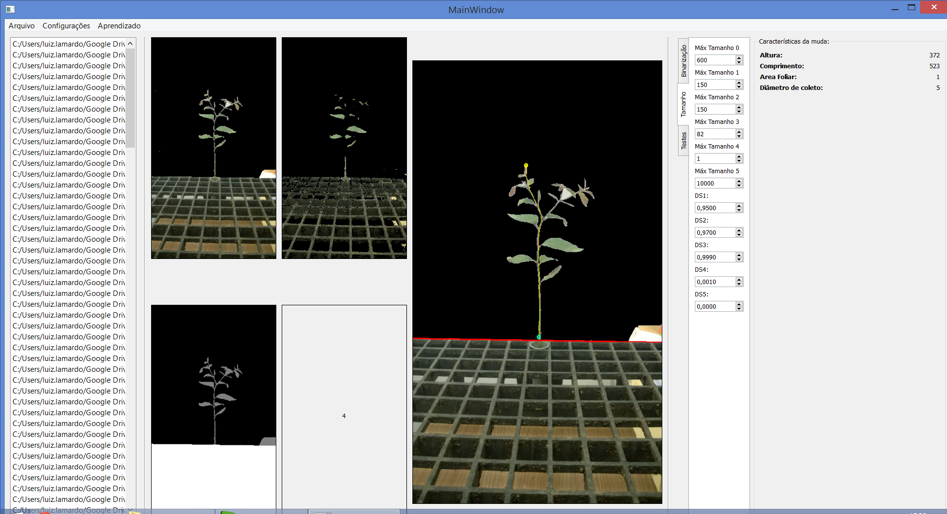 Valores
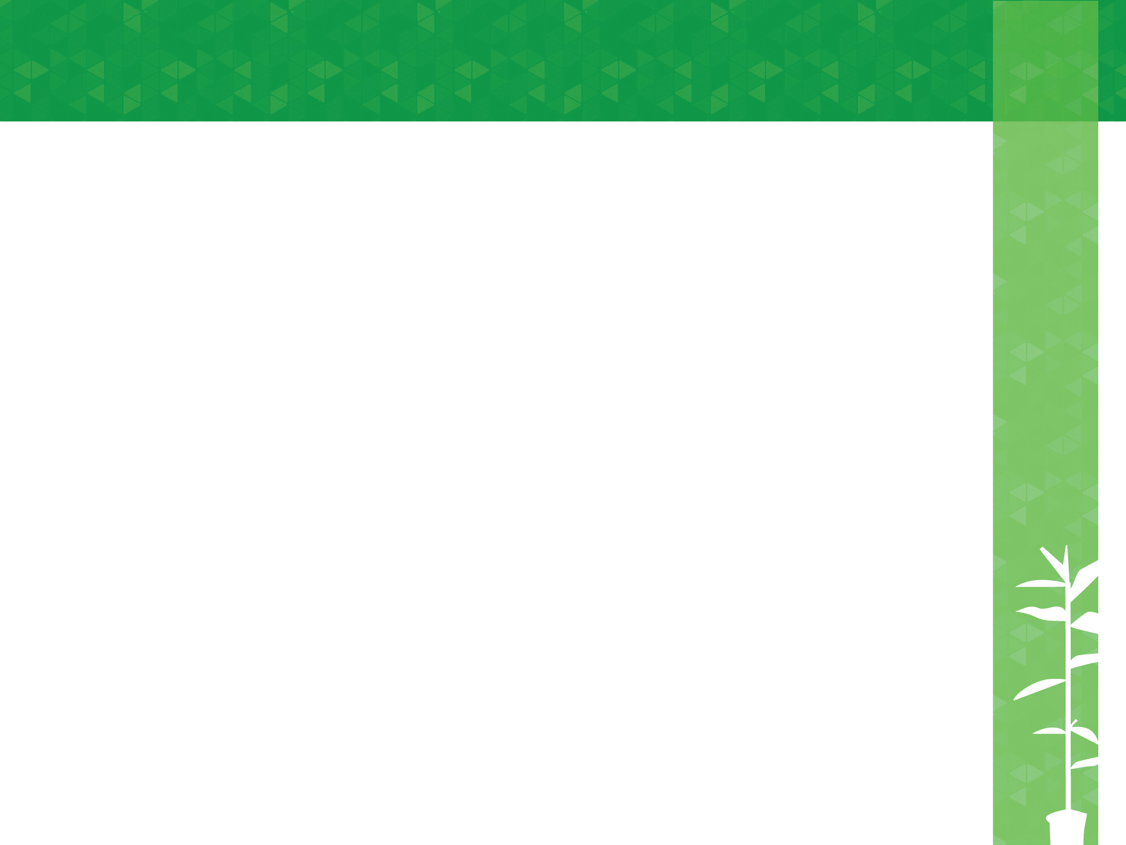 8
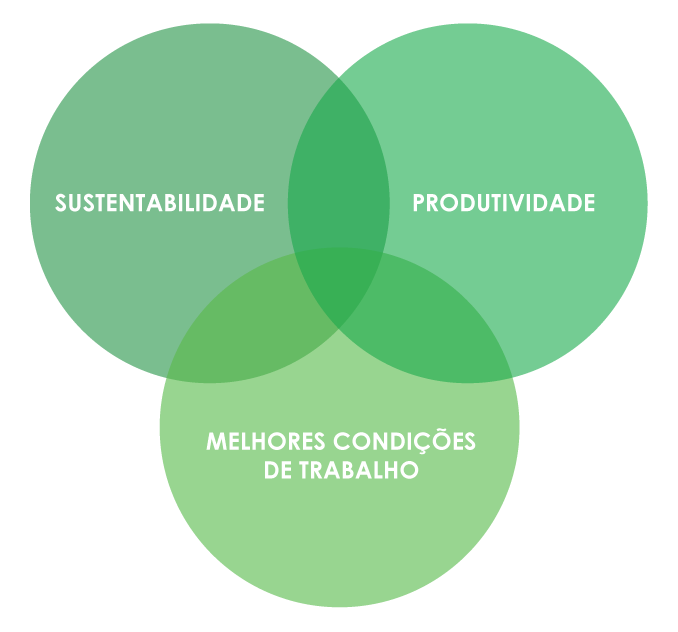 Benefícios
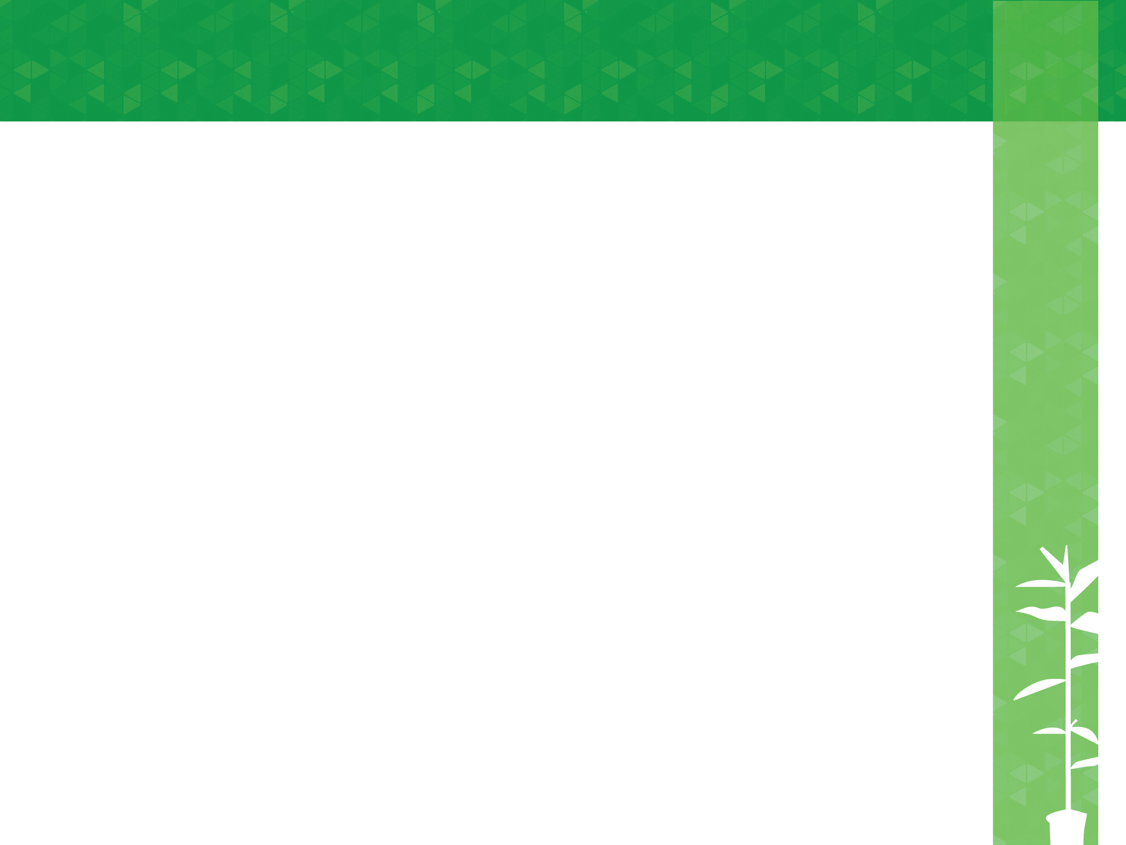 9
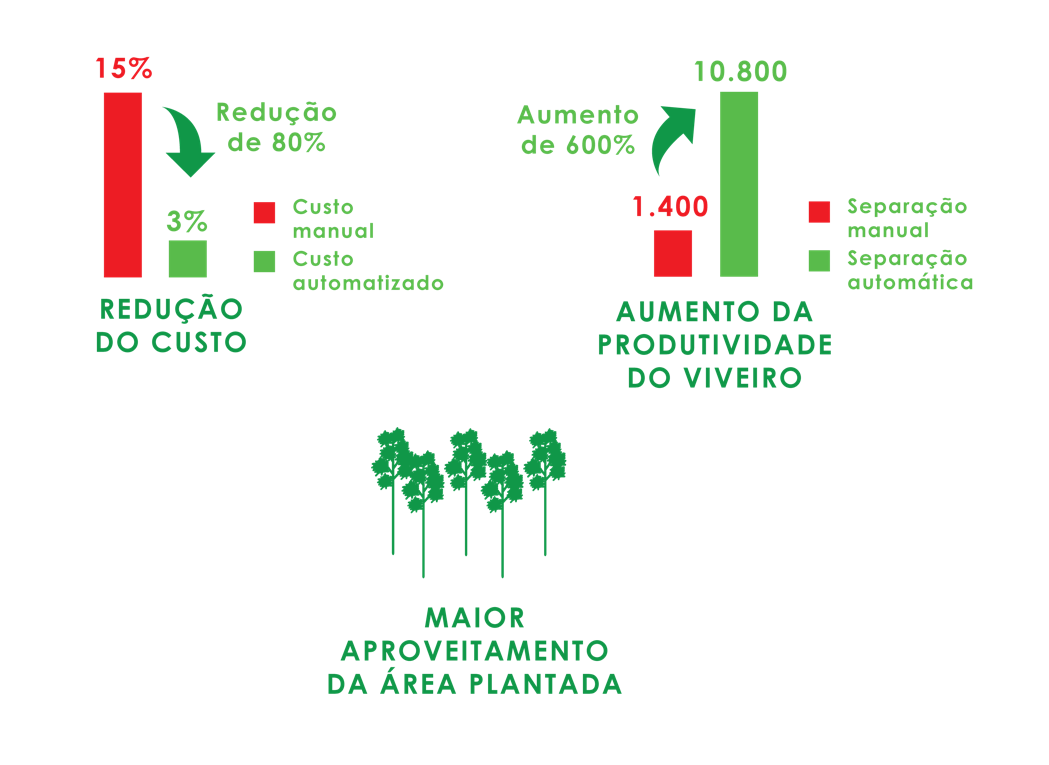 Clientes-piloto
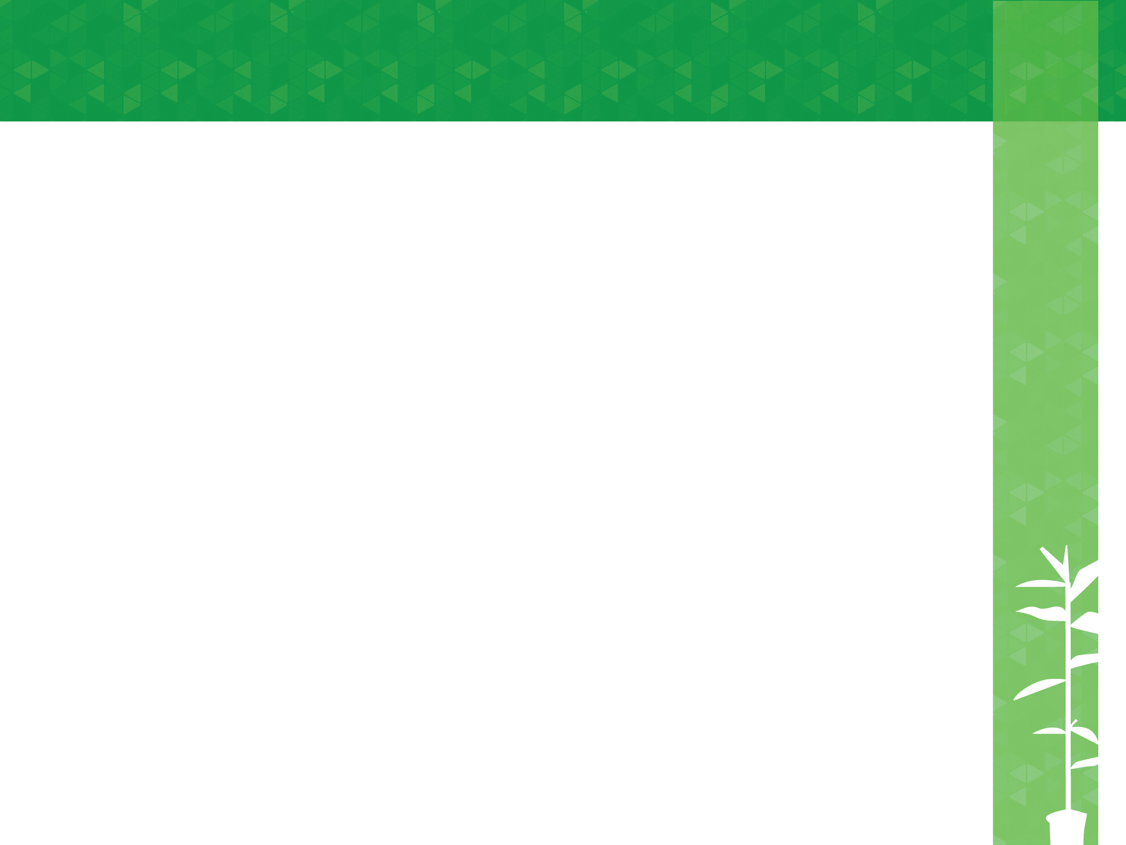 11
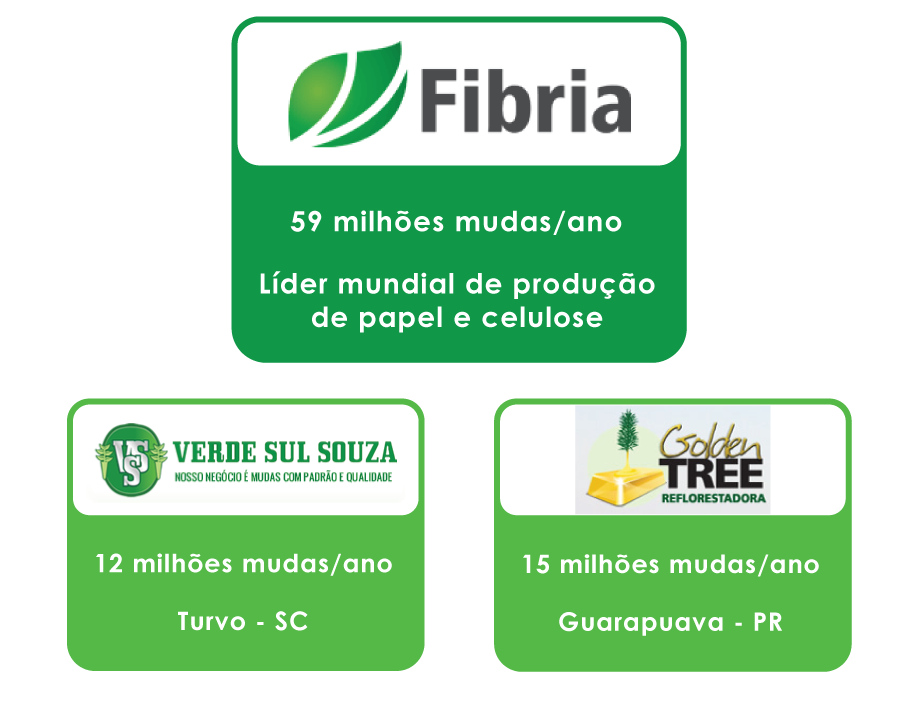 Parceria
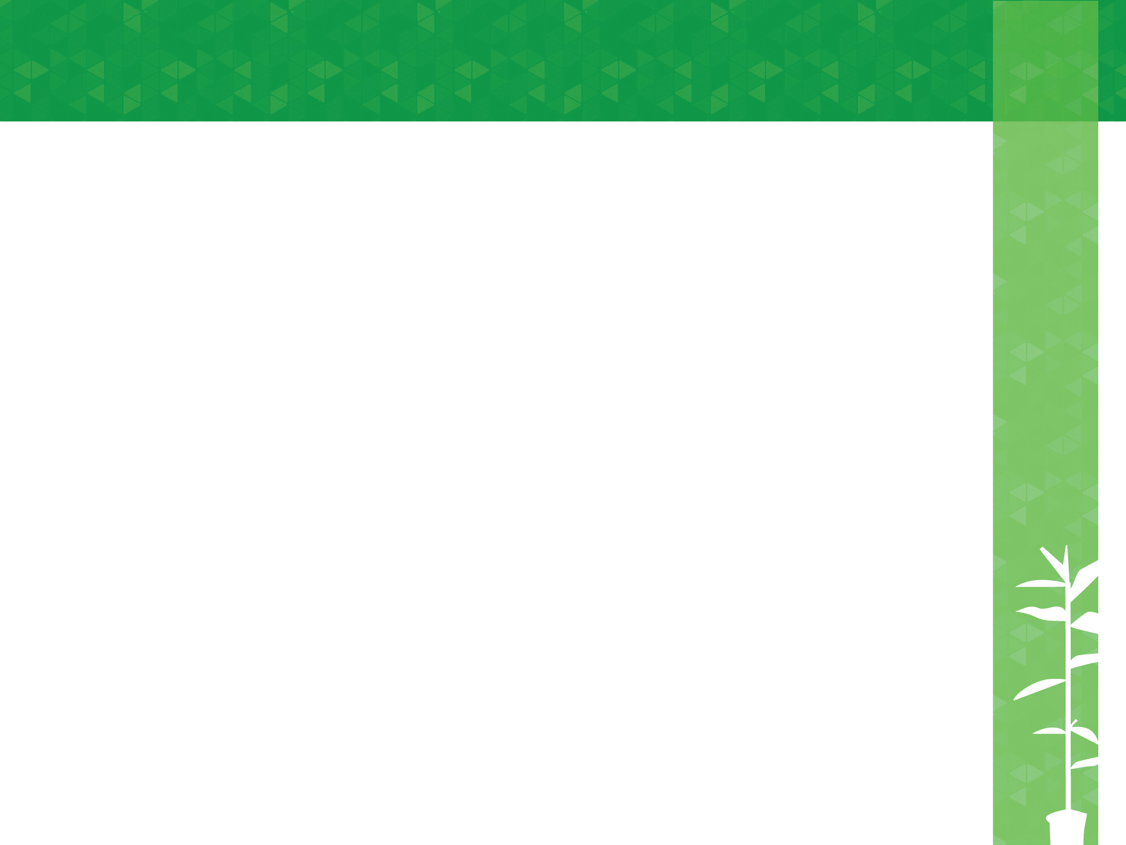 13
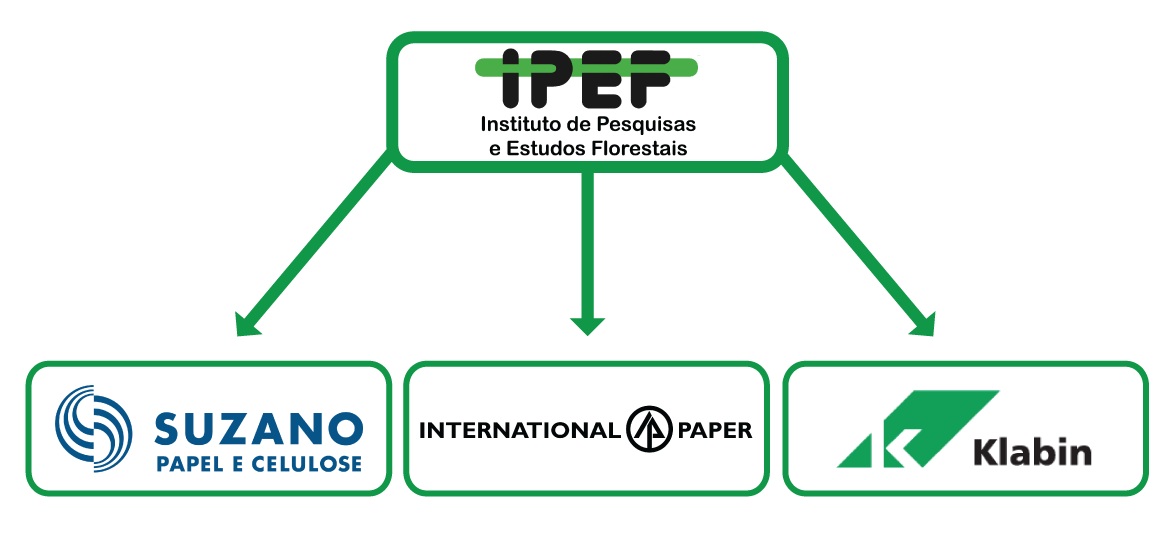 Concorrência
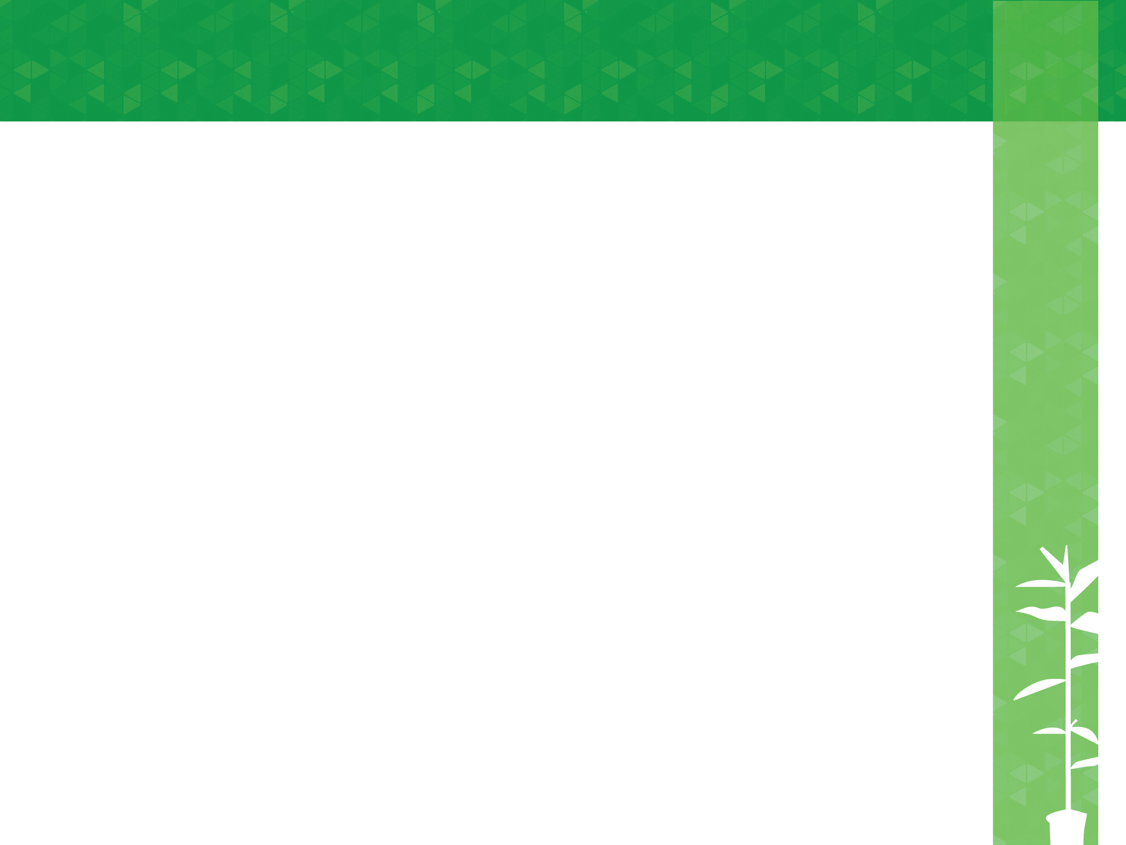 10
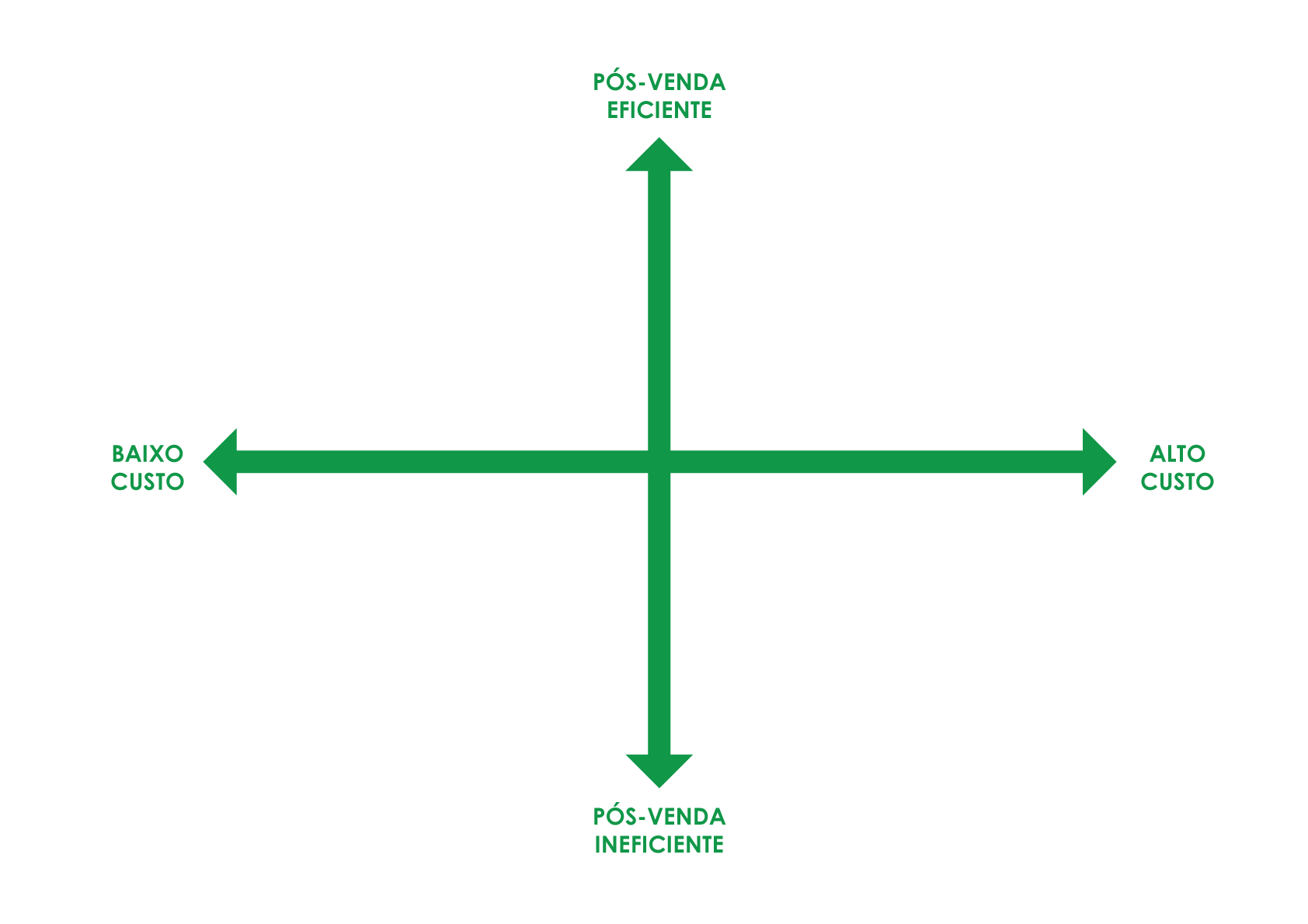 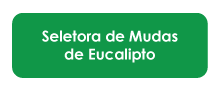 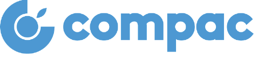 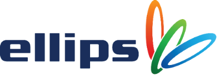 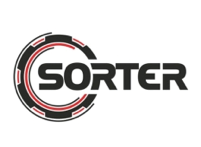 Equipe
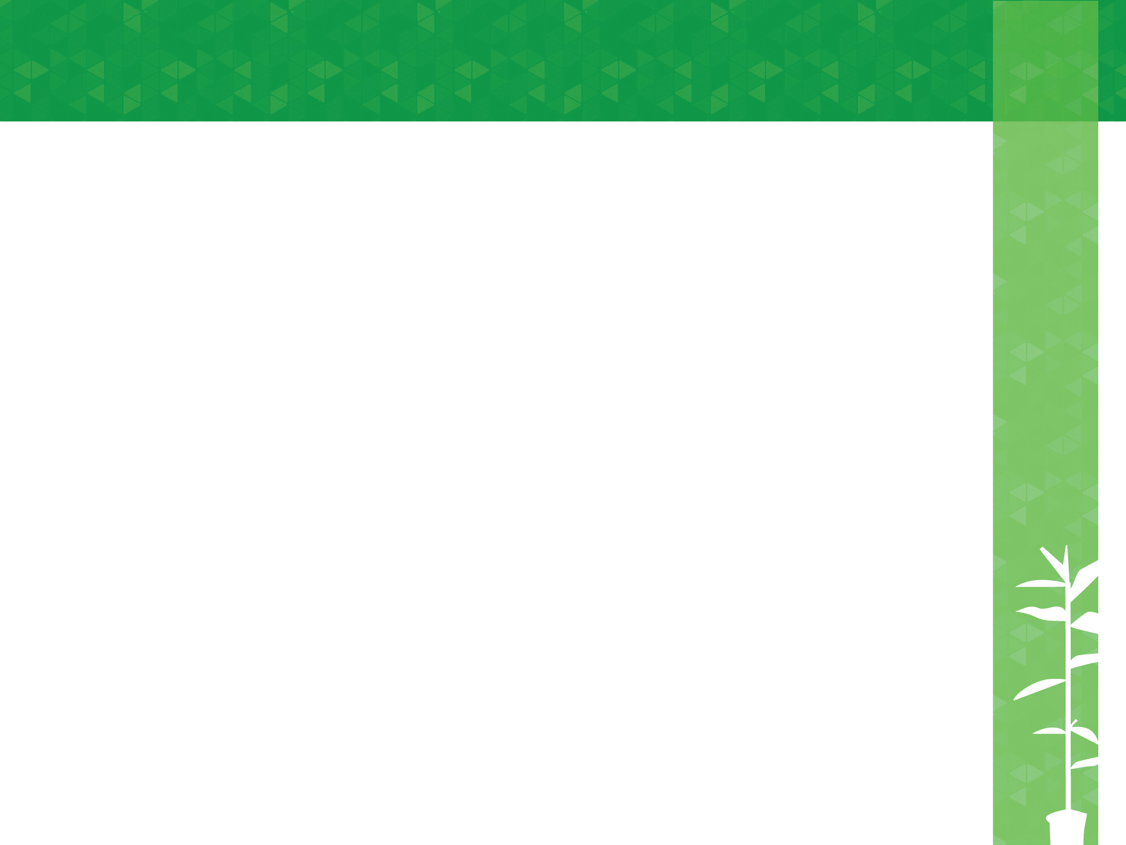 14
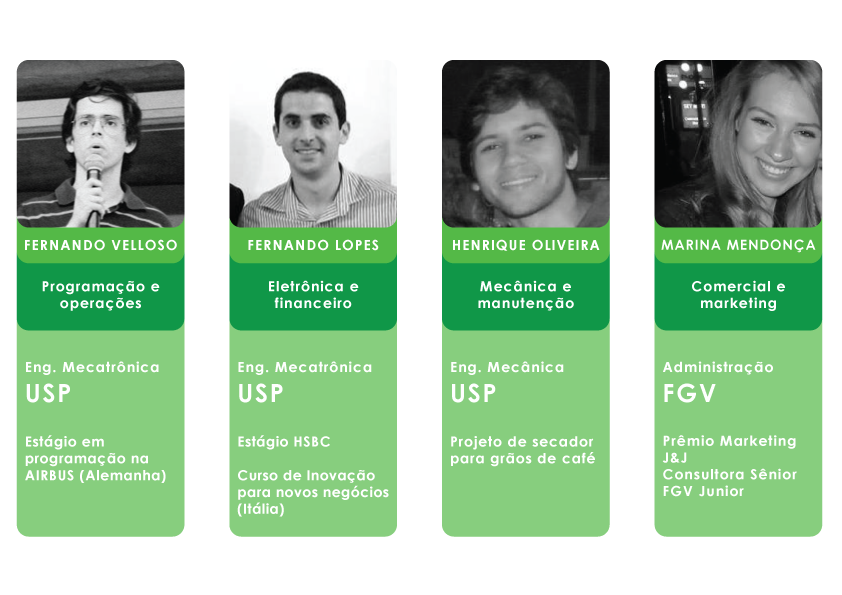 Consultores
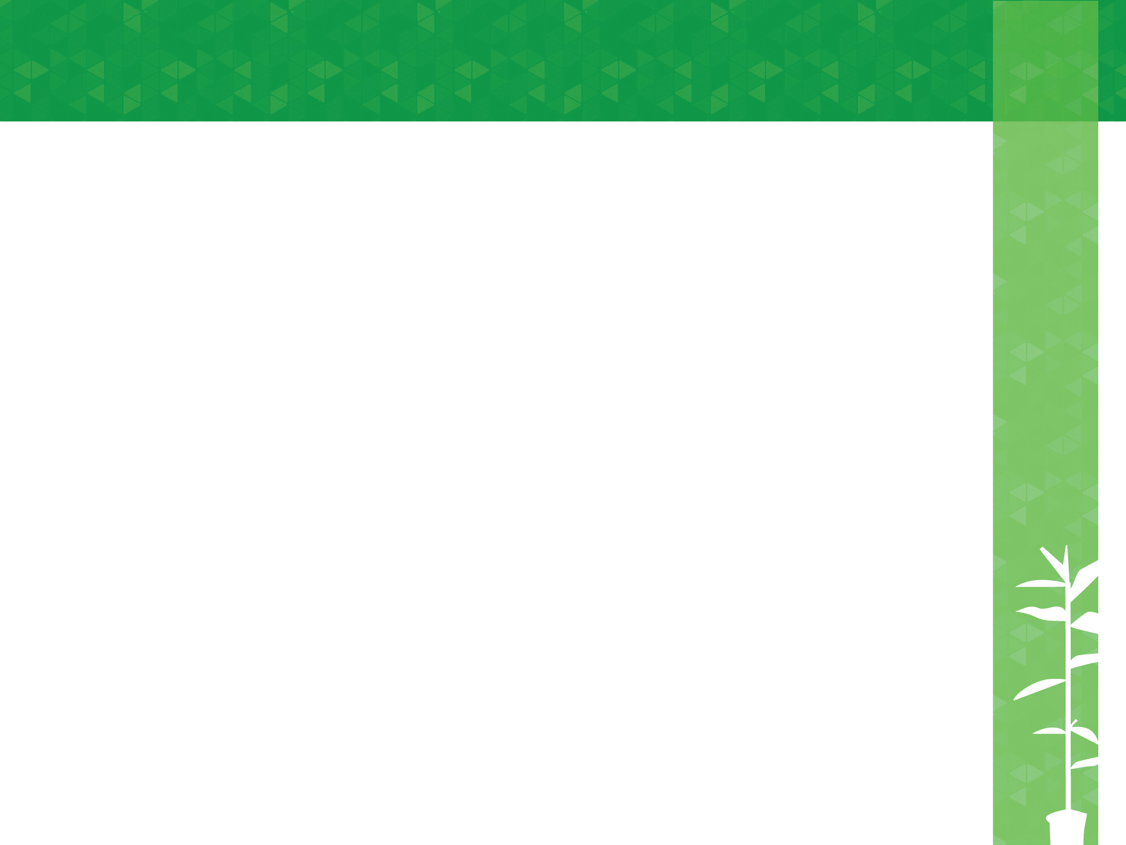 15
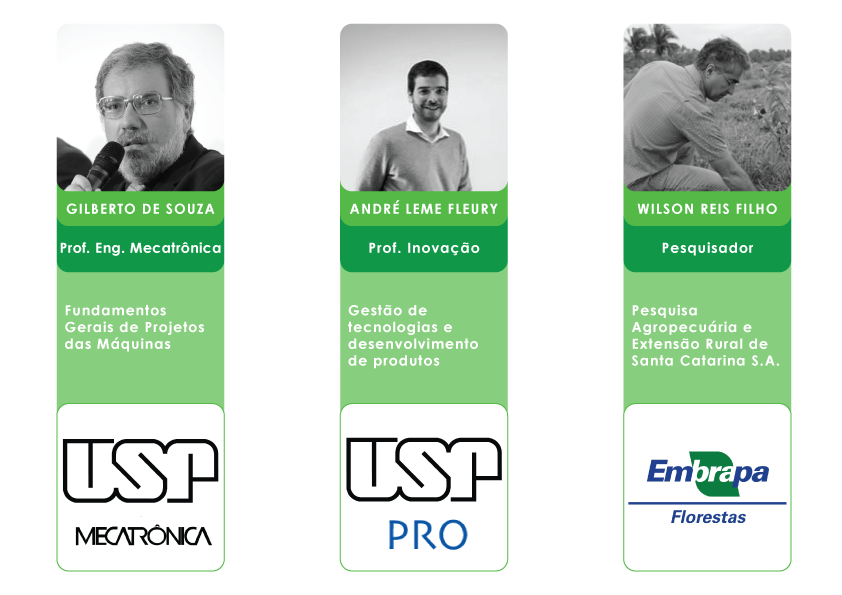